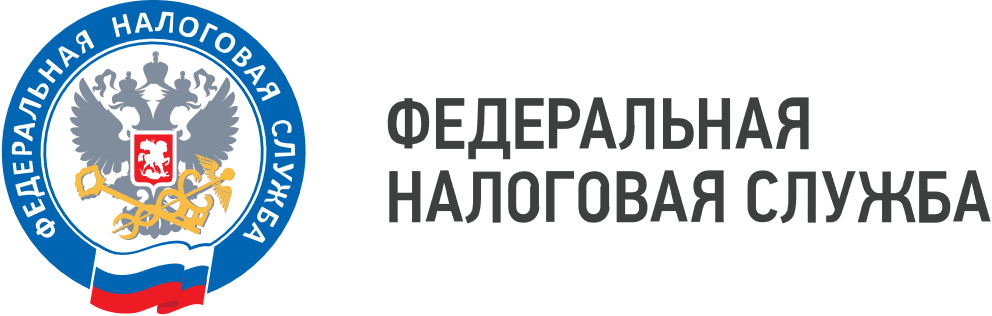 WWW.NALOG.GOV.RU
5 тысяч телефонных обращений поступило на «горячие линии» налоговой службы Приморского края
УФНС России по Приморскому краю напоминает налогоплательщикам о доступной услуге бесплатного информирования. С начала 2024 года в Приморском крае было зарегистрировано более 5 тысяч звонков, что в среднем составляет 15 обращений в день.
  Каждый гражданин может получить оперативные ответы на свои вопросы, независимо от места нахождения и времени суток, позвонив на общефедеральный телефонный номер единого Контакт-центра ФНС России - 8-800-222-22-22. Позвонив по этому номеру, налогоплательщики смогут задать вопросы о порядке получения налоговых вычетов и применения льгот, получить информацию о сроках уплаты имущественных налогов, страховых взносов, а также задать другие, касающиеся налогового законодательства, вопросы.   Для граждан предусмотрена возможность круглосуточного обращения.
  Наибольшее количество обращений поступает в периоды активных информационных кампаний: с начала года до 30 апреля – декларационная кампания по НДФЛ, середина года – начало рассылки налоговых уведомлений на уплату имущественных налогов, окончание года – уплата имущественных налогов физических лиц за предшествующий год.
  Кроме того, многие приморцы обращаются за консультацией по телефонам «горячих линий» инспекций края, информация о которых размещена на официальном сайте ФНС России в разделе «Контакты и обращения». Рядом с добавочными номерами расположен перечень вопросов, по которым налогоплательщики могут обратиться к налоговым инспекторам края.
  Управление также обращает внимание на то, что на сайте Службы размещен электронный сервис «Часто задаваемые вопросы», в котором пользователи могут найти ответы на наиболее популярные и распространенные вопросы.
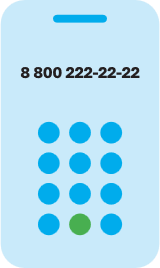 8 (800) 222-22-22
Бесплатный многоканальный телефон контакт-центра ФНС России